Chapter 8 Eye, ear, nose throat
Eye
Eye lid
Conjunctiva
Eye ball and sclera
Cornea
Iris and pupil
Lens
Retina
Vitreous
Anterior chamber
Cataract
EAR
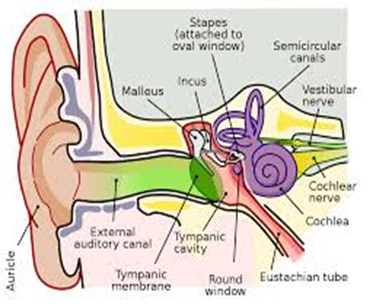 Ear
Tympanic membrane or ear drum
Ear pinna or auricle
Ear canal, external auditory meatus
Semicircular canal
Nasal turbinate
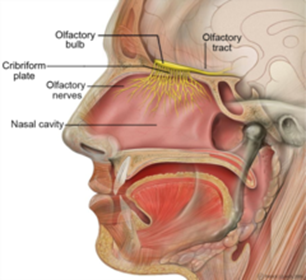 Questions?